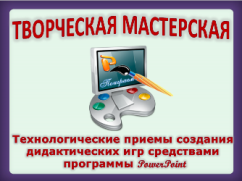 Работа выполнена в рамках творческой мастерской
 «Технологические приемы создания дидактических игр» 
на сайте http://verniedruzaj.ucoz.ru
«Хвостатая» викторина
Дидактическая игра
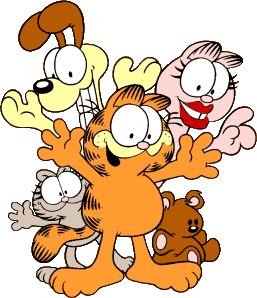 Автор: Mагомедов Муса Идрисович,
учитель биологии 
Цунимахинской общеобразовательной школы
Ребята,
помогите Гарфилду отгадать животное по описанию его хвоста.
1.Для этого прочитайте вопрос.
2. Найдите на экране телевизора картинку-ответ и щёлкните по ней.    Если ответ правильный, появится картинка с отгадкой.
       Для перехода к любой загадке используйте клавиши с числами на пульте.
1
2
3
4
5
6
7
8
9
10
11
12
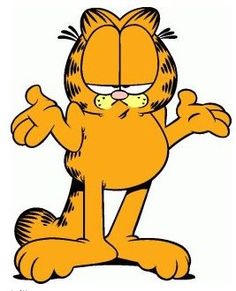 Выключить
Его хвостик летом серый, а зимой белый
Заяц
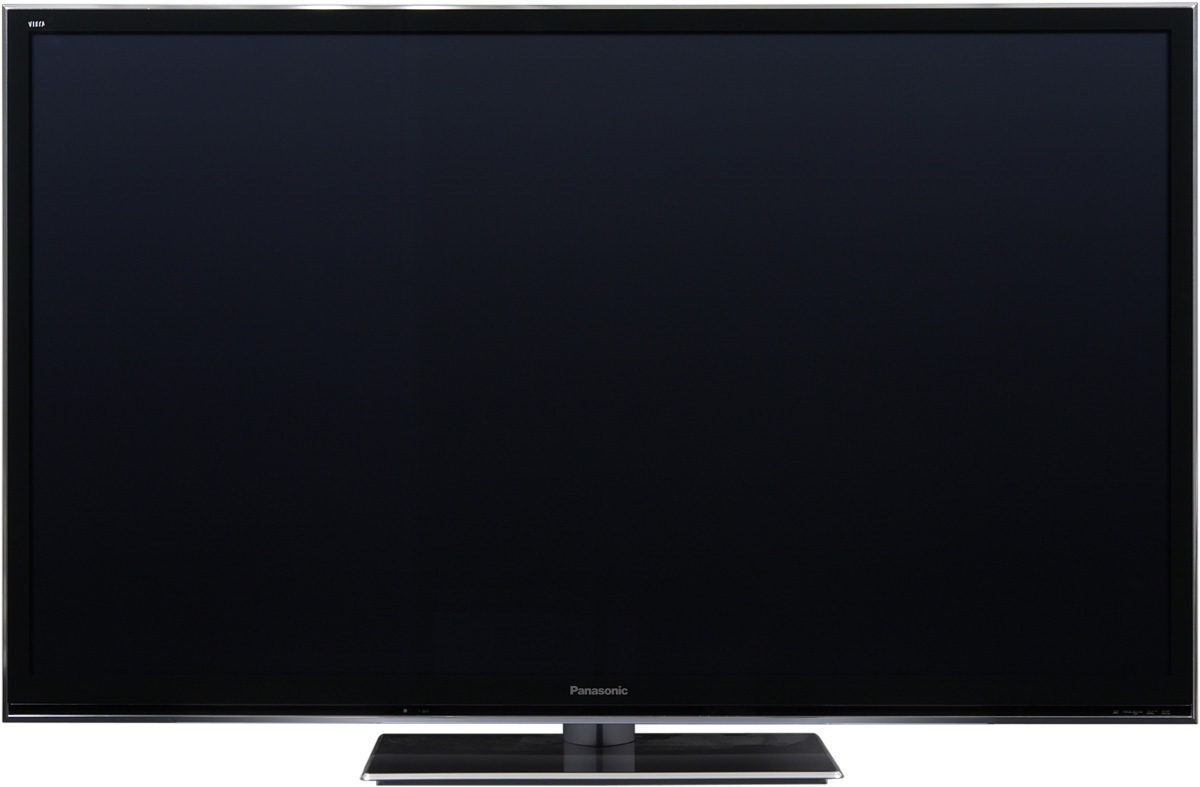 1
2
3
4
5
6
7
8
9
10
11
12
Выключить
Про трусишку говорят, что он дрожит, точно ее хвостик
Овечка
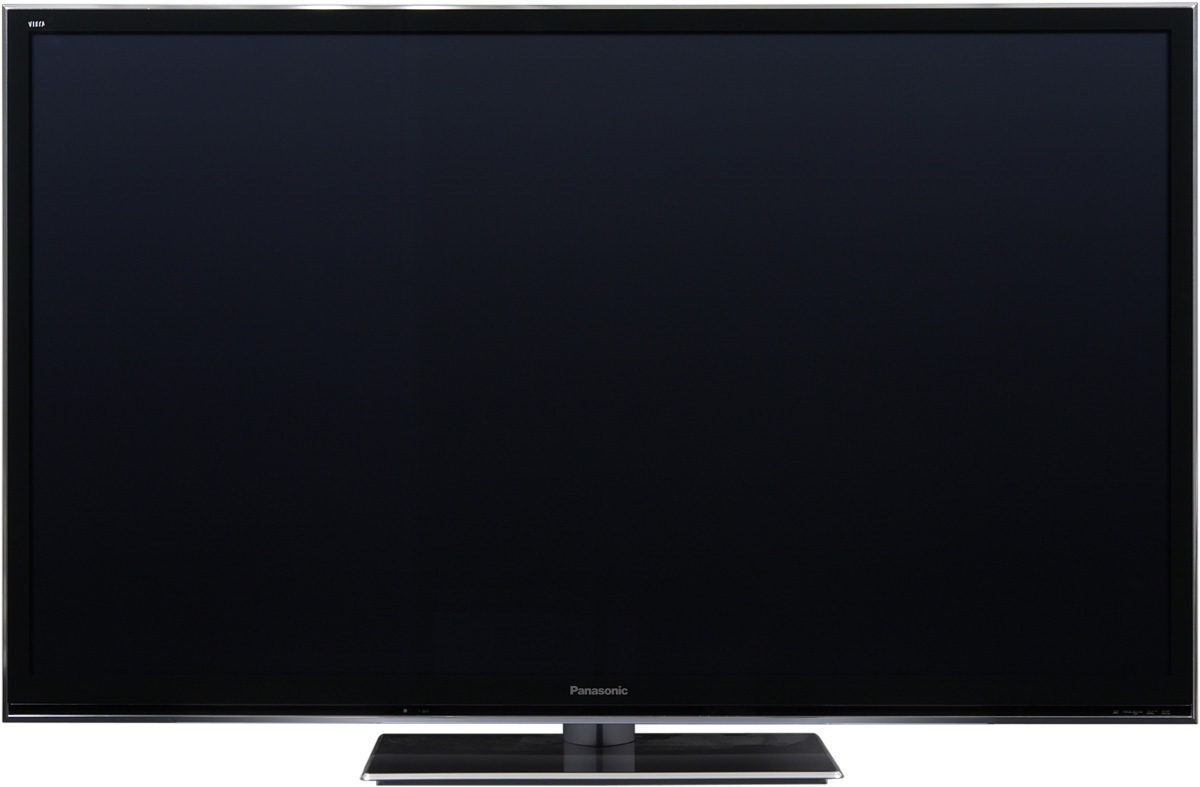 1
2
3
4
5
6
7
8
9
10
11
12
Выключить
Он ловил хвостом рыбу в проруби
Волк
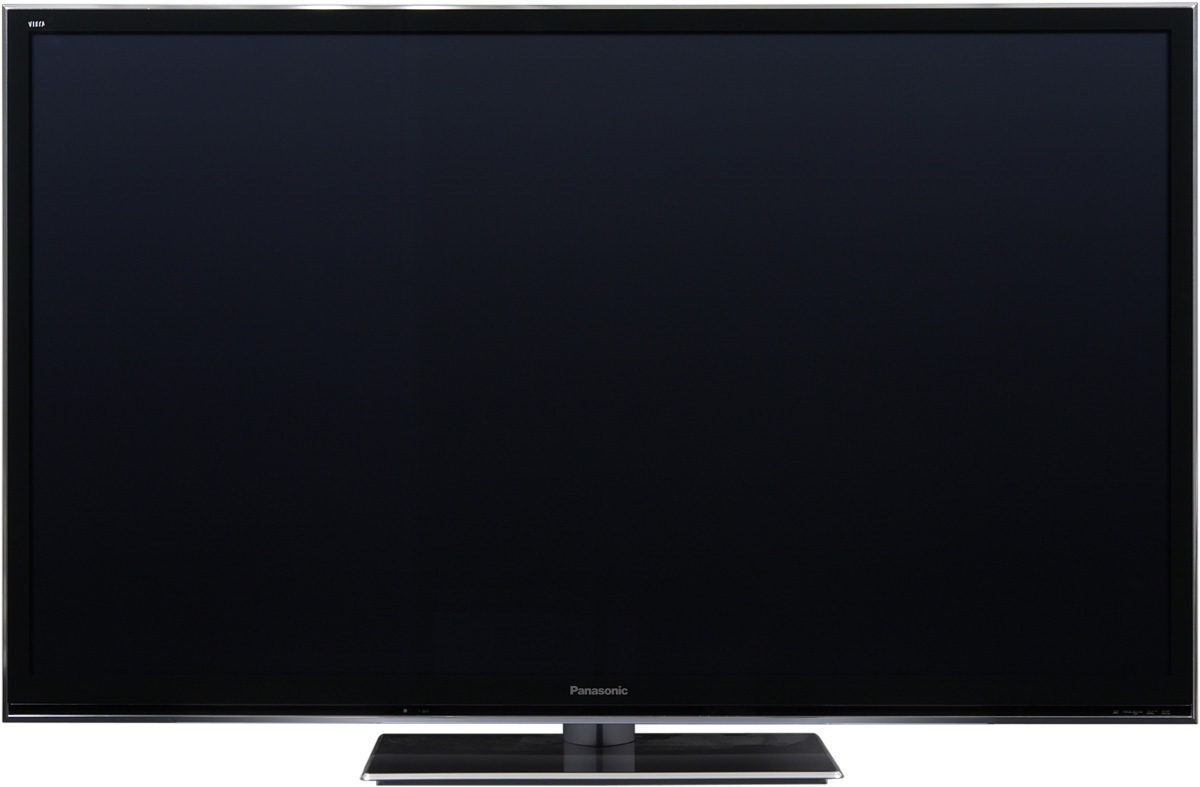 1
2
3
4
5
6
7
8
9
10
11
12
Выключить
Это ночное животное спит, обмотав голову хвостом
Лемур
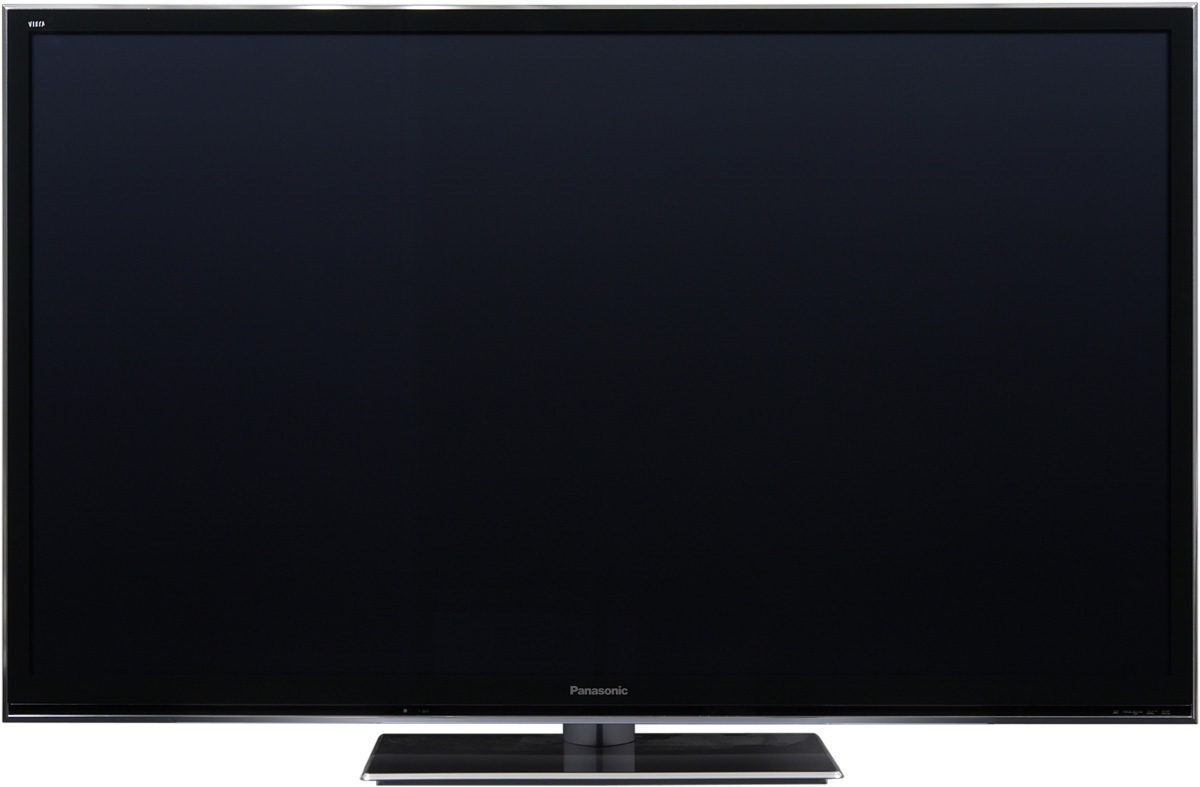 1
2
3
4
5
6
7
8
9
10
11
12
Выключить
Это животное все легко узнают
по черным кольцам на его хвосте
от 5-до 10
Енот
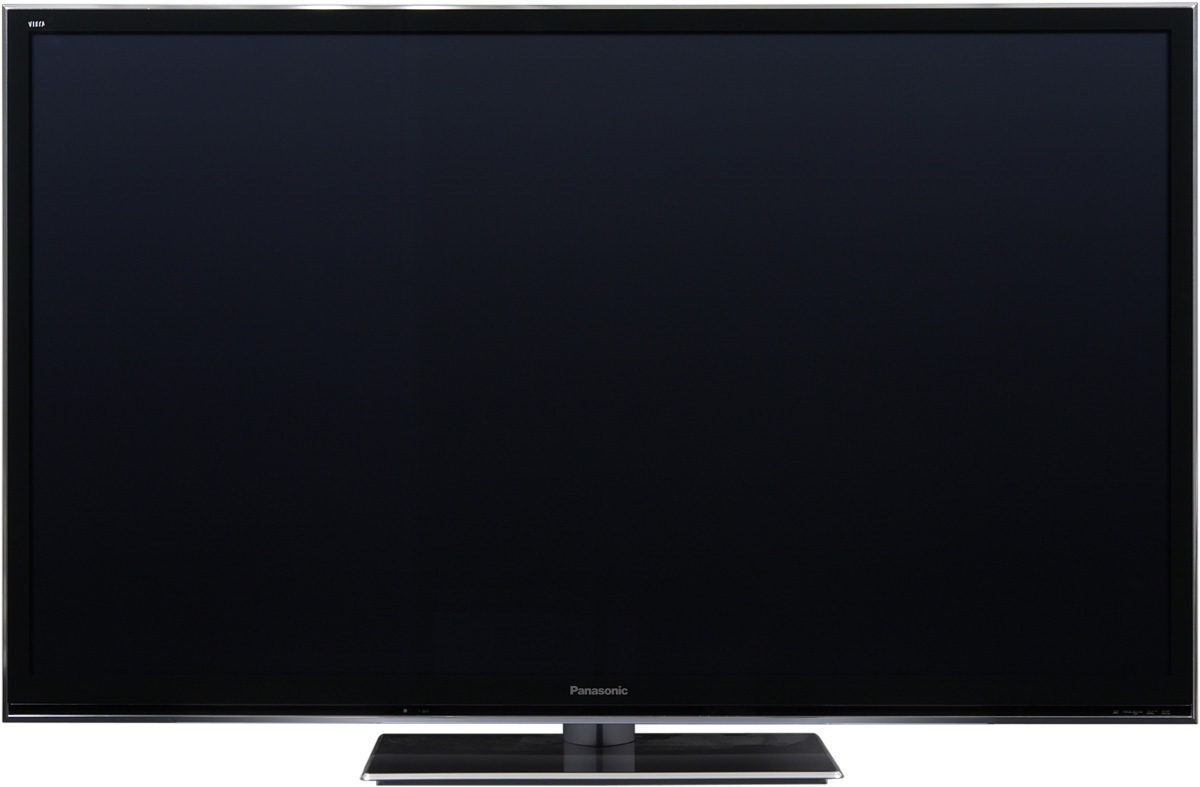 1
2
3
4
5
6
7
8
9
10
11
12
Выключить
Хвост этих животных является отличным средством для добычи пищи из малодоступных мест
Крыса
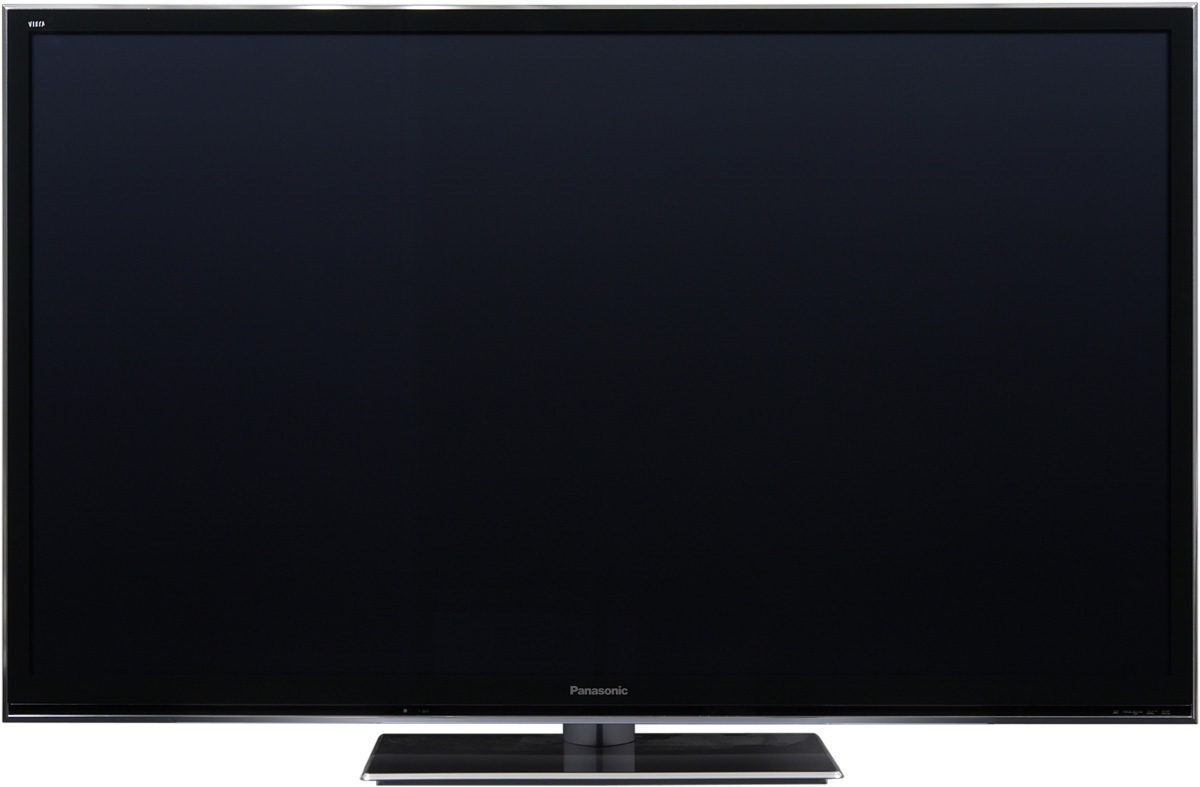 1
2
3
4
5
6
7
8
9
10
11
12
Выключить
Сапоги со шпорами, хвост с узорами
Петух
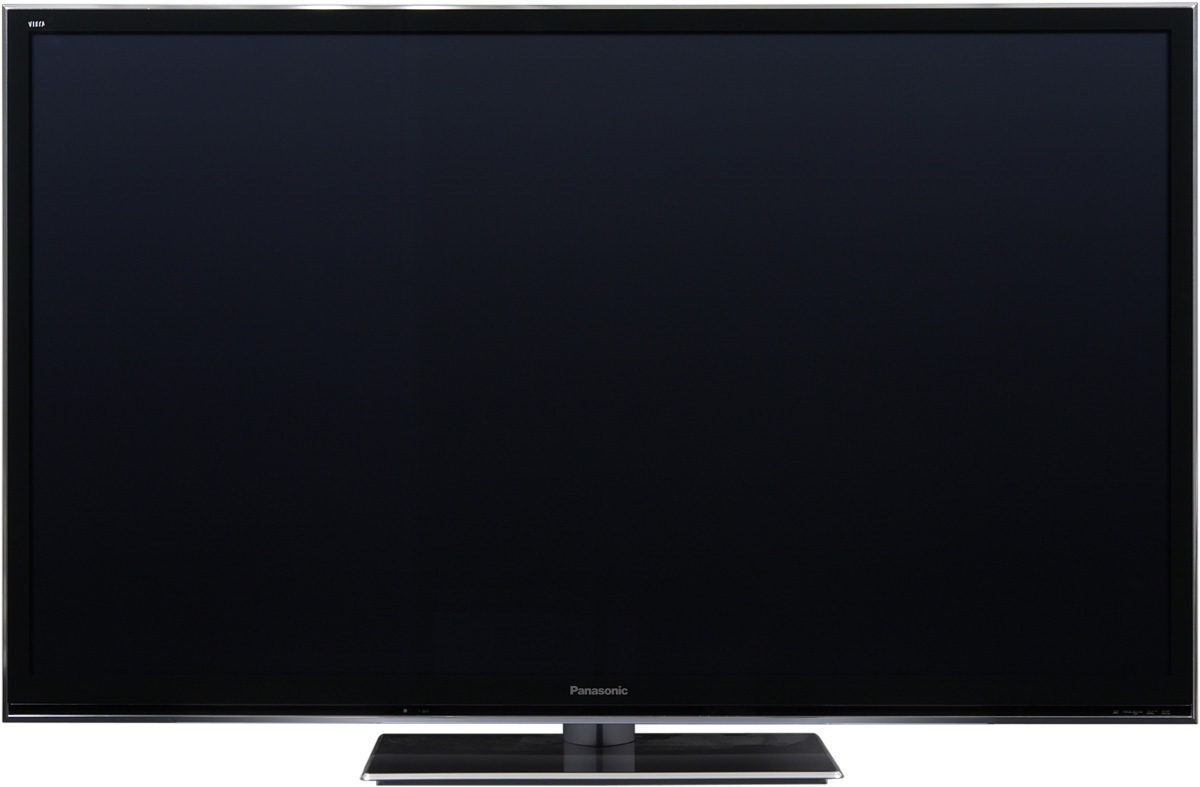 1
2
3
4
5
6
7
8
9
10
11
12
Выключить
Голос у этой птицы ужасно противный, зато хвост самый красивый
Павлин
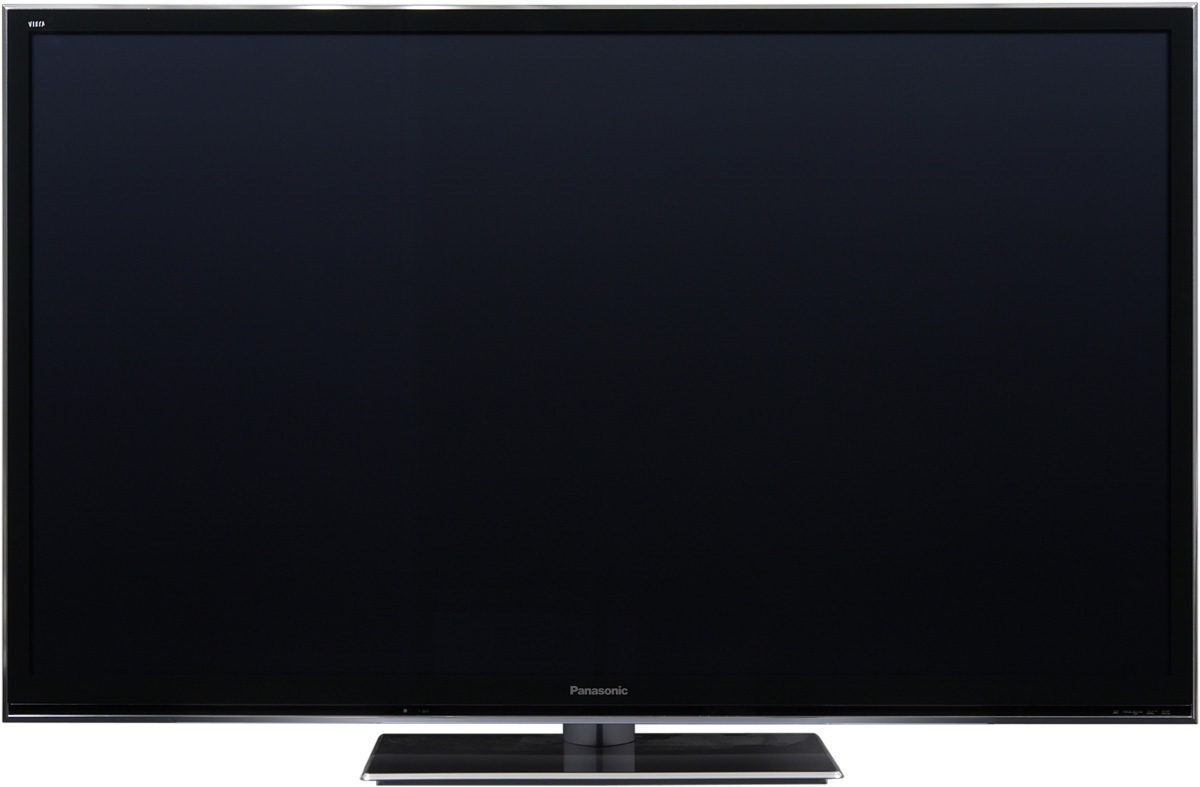 1
2
3
4
5
6
7
8
9
10
11
12
Выключить
Перья из хвоста этой птицы индейцы носят на голове
Орел
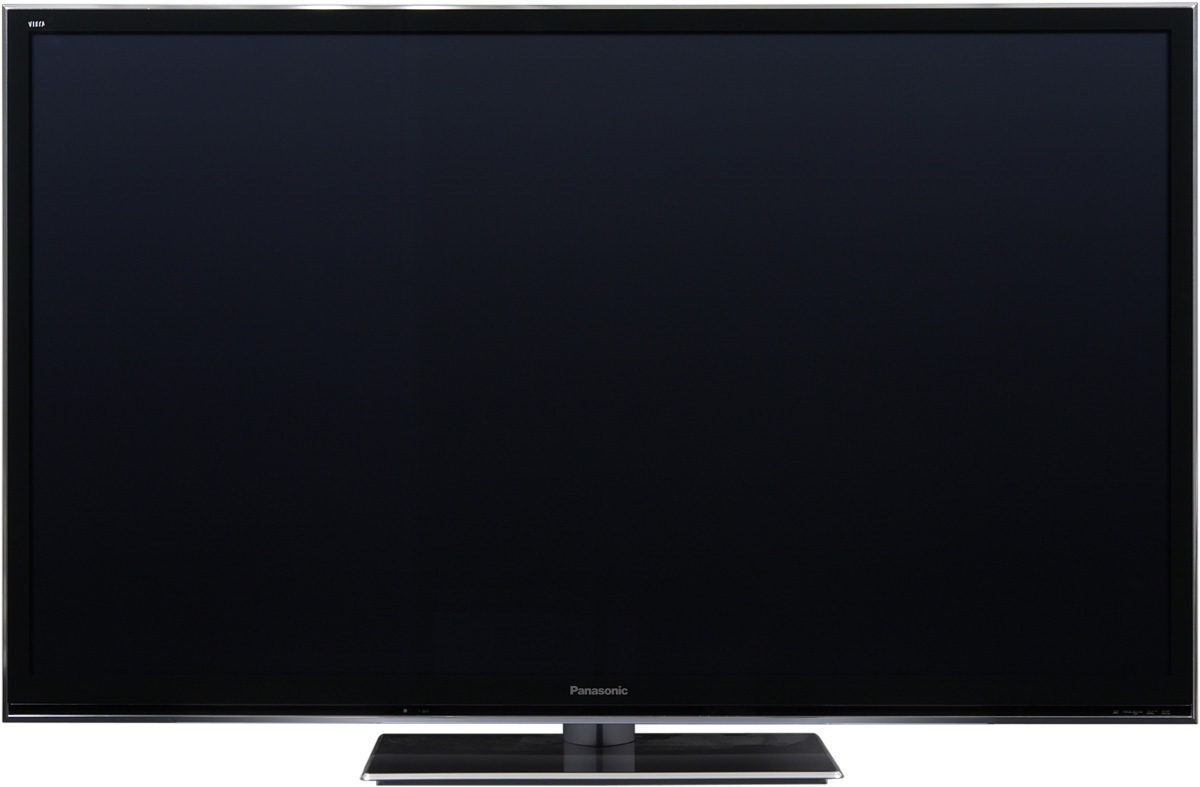 1
2
3
4
5
6
7
8
9
10
11
12
Выключить
Эта птица может лазать 
по стволам деревьев 
вперед хвостом
Поползень
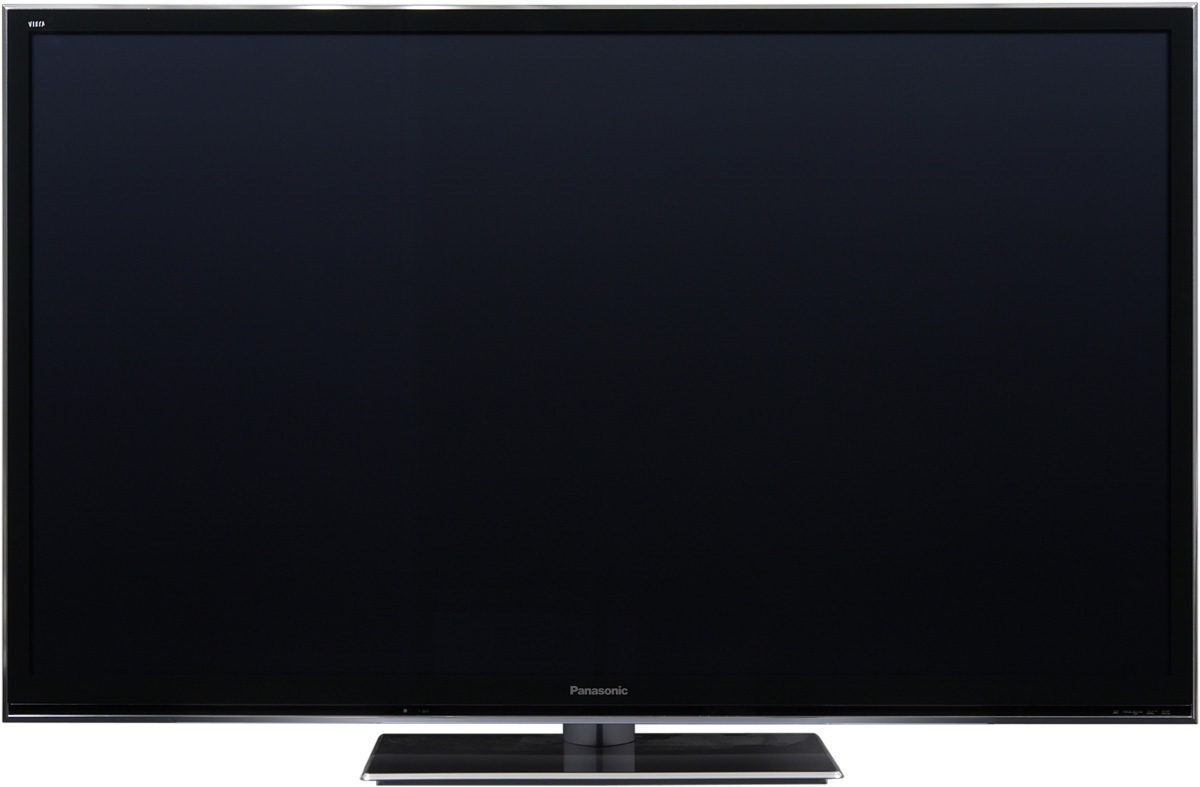 1
2
3
4
5
6
7
8
9
10
11
12
Выключить
Детишки этого животного родятся хвостом вперед, чтобы не утонуть в момент рождения
Кит
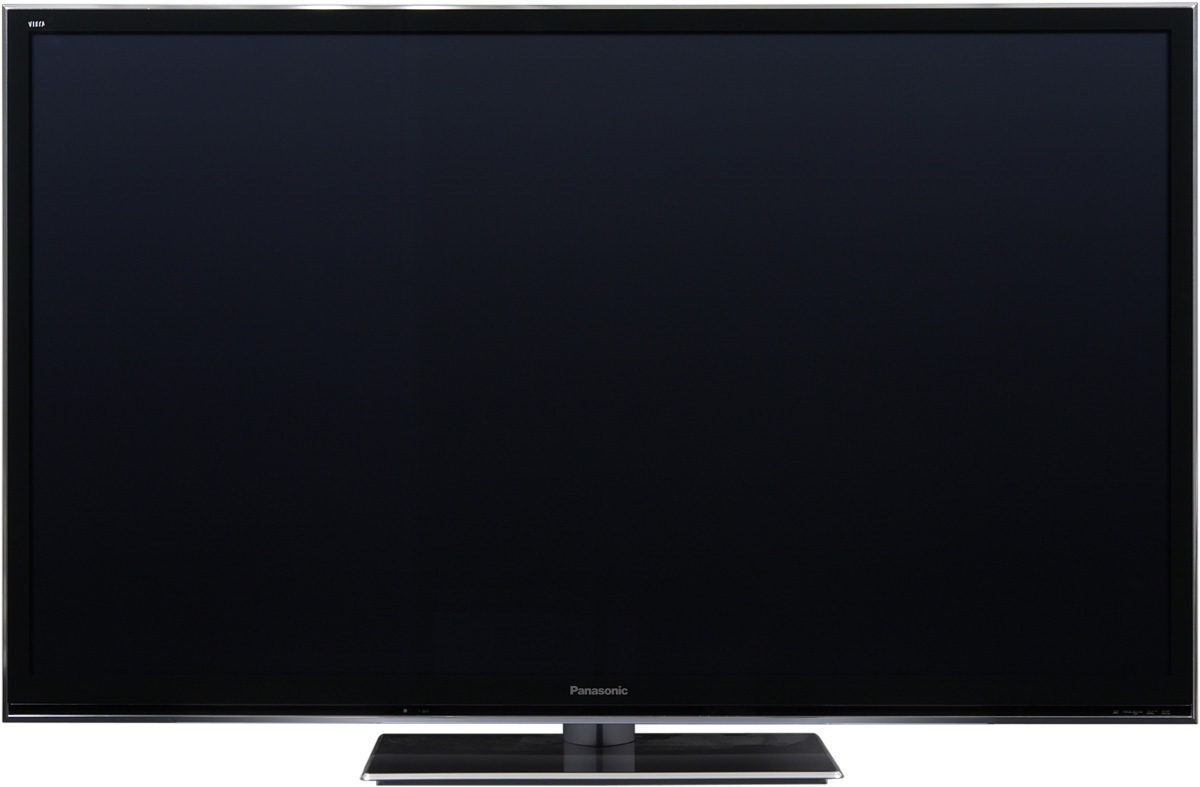 1
2
3
4
5
6
7
8
9
10
11
12
Выключить
Нос пятачком, хвостик крючком
Свинья
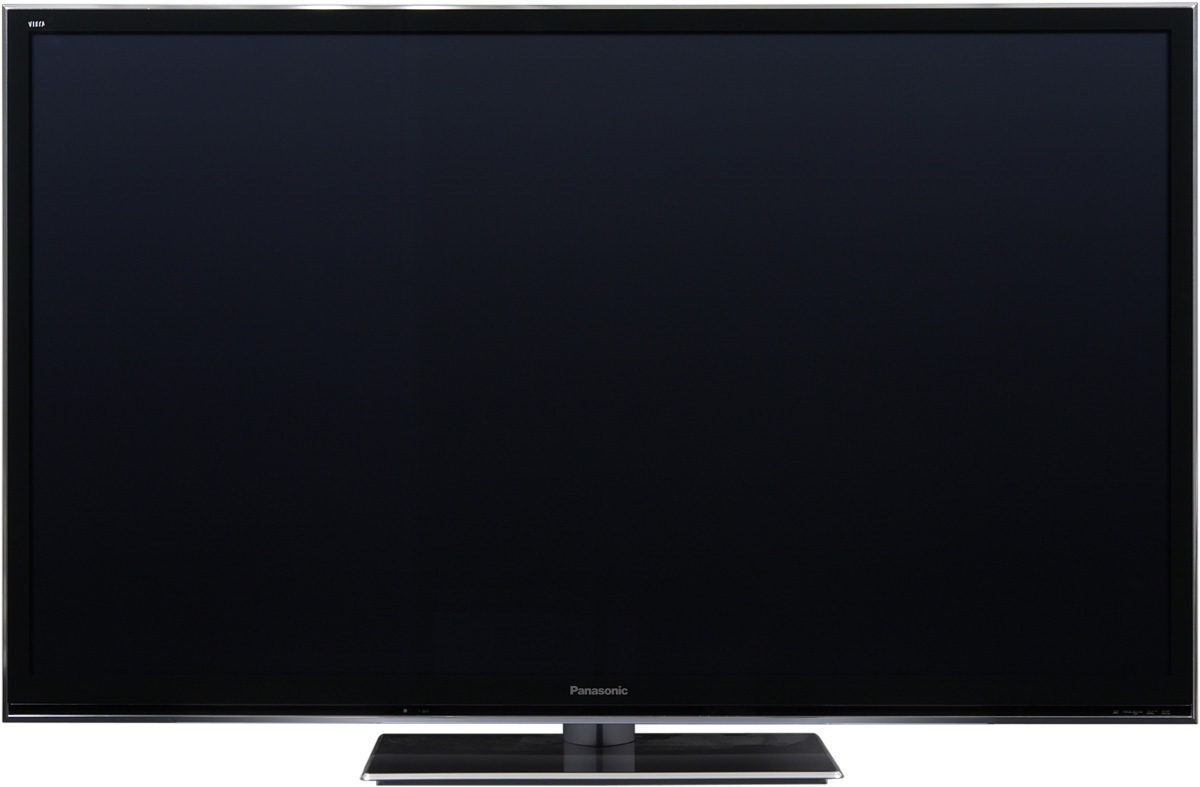 1
2
3
4
5
6
7
8
9
10
11
12
Выключить
Интернет-источники
Заяц
Свинья
Овца 
Волк 
Лемур 
Енот
Крыса
Петух 
Павлин 
Орел
Поползень
Кит 
Телевизор
Занимательная биология
Животные
Кот Гарфилд